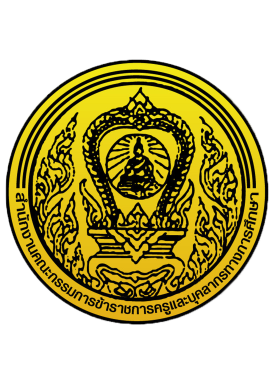 หลักเกณฑ์และวิธีปฏิบัติ
ตาม พ.ร.บ. ระเบียบข้าราชการครูและบุคลากรทางการศึกษา
สำนักงานคณะกรรมการข้าราชการครูและบุคลากรทางการศึกษา
www.otepc.go.th
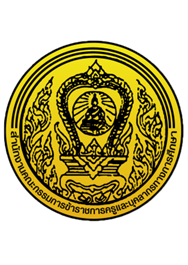 สำนักงานคณะกรรมการข้าราชการครูและบุคลากรทางการศึกษา
www.otepc.go.th
2
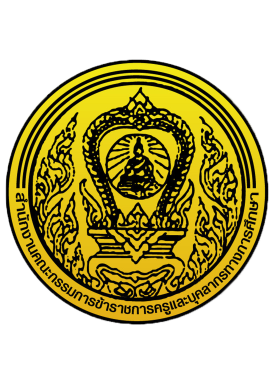 สภานิติบัญญัติแห่งชาติได้พิจารณาร่างแก้ไขกฎหมายว่าด้วยการดำเนินการทางวินัยแก่ผู้ที่พ้นจากราชการขององค์กรกลางบริหารงานบุคคลในราชการฝ่ายพลเรือน จำนวน 5 ฉบับ ดังนี้ 
	1. ร่างพระราชบัญญัติระเบียบข้าราชการพลเรือน (ฉบับที่..) พ.ศ. .... 
	2. ร่างพระราชบัญญัติระเบียบข้าราชการรัฐสภา (ฉบับที่..) พ.ศ. ....
	*3. ร่างพระราชบัญญัติระเบียบข้าราชการครูและบุคลากรทางการศึกษา (ฉบับที่..) พ.ศ. ....
	4. ร่างพระราชบัญญัติตำรวจแห่งชาติ (ฉบับที่..) พ.ศ. ....
	5. ร่างพระราชบัญญัติระเบียบข้าราชการพลเรือนในสถาบันอุดมศึกษา (ฉบับที่..) พ.ศ. ....
สำนักงานคณะกรรมการข้าราชการครูและบุคลากรทางการศึกษา
www.otepc.go.th
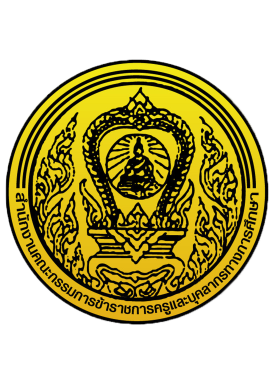 สภานิติบัญญัติแห่งชาติในคราวประชุมครั้งที่ 84/2561 เมื่อวันพฤหัสบดีที่ 13 ธันวาคม 2561 พิจารณาให้ความเห็นชอบร่างพระราชบัญญัติทั้ง 5 ฉบับข้างต้นซึ่งเป็นบทบัญญัติเกี่ยวกับการดำเนินการทางวินัยแก่ผู้ที่พ้นจากราชการโดยได้ส่งไปยังคณะรัฐมนตรีเพื่อดำเนินการประกาศในราชกิจจานุเบกษาต่อไป โดยมีรายละเอียด ดังนี้
สำนักงานคณะกรรมการข้าราชการครูและบุคลากรทางการศึกษา
www.otepc.go.th
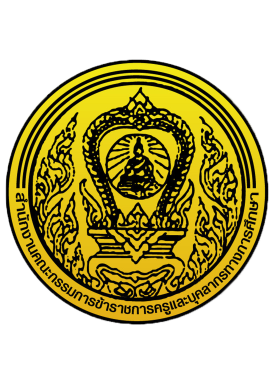 พระราชบัญญัติระเบียบข้าราชการพลเรือน พ.ศ. 2551 
มาตรา 100 มีหลักการสำคัญ ดังนี้
กฎหมายเดิม กำหนดให้ผู้มีอํานาจดําเนินการทางวินัยแก่ผู้พ้นจากราชการได้ โดยจะต้องดำเนินการทางวินัย ภายในหนึ่งร้อยแปดสิบวันนับแต่วันที่ผู้นั้นพ้นจากราชการ โดยไม่ได้กำหนดระยะเวลาแล้วเสร็จและสั่งลงโทษไว้
พระราชบัญญัติระเบียบข้าราชการรัฐสภา (ฉบับที่..) พ.ศ. .... มีการแก้ไข มาตรา 75 มีหลักการสำคัญ ดังนี้
กฎหมายเดิม กำหนดให้ผู้มีอํานาจดําเนินการทางวินัยมีอํานาจดําเนินการสืบสวนหรือ พิจารณา และดําเนินการทางวินัยตามที่บัญญัติไว้ในส่วนนี้ต่อไปได้เสมือนว่าผู้นั้นยังมิได้พ้นจากราชการ โดยต้องดําเนินการสอบสวนภายในหนึ่งร้อยแปดสิบวันนับแต่วันที่ผู้นั้นพ้นจากราชการ
สำนักงานคณะกรรมการข้าราชการครูและบุคลากรทางการศึกษา
www.otepc.go.th
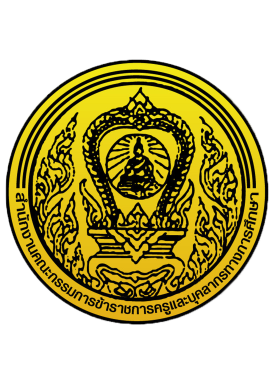 พระราชบัญญัติตำรวจแห่งชาติ พ.ศ. 2547 มาตรา 94 มีหลักการสำคัญ ดังนี้
กฎหมายเดิม กำหนดให้ข้าราชการตํารวจผู้ใดถูกสอบสวนในกรณีการกระทําความผิดวินัยอย่างร้ายแรงหรือมีกรณีที่ถูกชี้มูลความผิดตามกฎหมายประกอบรัฐธรรมนูญว่าด้วยการป้องกันและปราบปรามการทุจริตไว้แล้ว แม้ต่อมาข้าราชการตํารวจผู้นั้นจะพ้นจากราชการไปแล้ว ก็ให้ทําการสอบสวนต่อไปได้ แต่ต้องดําเนินการสอบสวนให้แล้วเสร็จภายในหนึ่งปีนับแต่วันพ้นจากราชการ
สำนักงานคณะกรรมการข้าราชการครูและบุคลากรทางการศึกษา
www.otepc.go.th
6
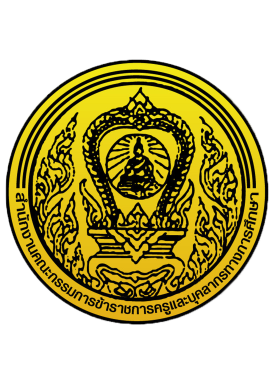 พระราชบัญญัติระเบียบข้าราชการครูและบุคลากรทางการศึกษา 
พ.ศ. 2547 มาตรา 102 มีหลักการสำคัญ ดังนี้
กฎหมายเดิม กำหนดให้ข้าราชการซึ่งมีกรณีถูกกล่าวหาอยู่ก่อนพ้นจากราชการ จะถูกดำเนินการทางวินัยต่อไปได้ โดยไม่มีกำหนดระยะเวลาว่าจะต้องดำเนินการให้แล้วเสร็จและสั่งลงโทษไว้
พระราชบัญญัติระเบียบข้าราชการพลเรือนในสถาบันอุดมศึกษา พ.ศ.  มาตรา 53 มีหลักการสำคัญ ดังนี้
กฎหมายเดิม กำหนดให้ข้าราชการพลเรือนในสถาบันอุดมศึกษาซึ่งพ้นจากราชการอันมิใช่เพราะเหตุตาย อาจถูกดําเนินการทางวินัยเพราะมีการกระทําผิดวินัยอย่างร้ายแรงก่อนพ้นจากราชการได้แต่ต้องดําเนินการ ทางวินัยภายในหนึ่งปีนับแต่วันที่พ้นจากราชการ
สำนักงานคณะกรรมการข้าราชการครูและบุคลากรทางการศึกษา
www.otepc.go.th
7
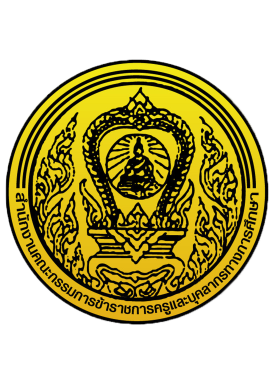 ร่างพระราชบัญญัติระเบียบข้าราชการครูและบุคลากรทางการศึกษา 
(ฉบับที่..) พ.ศ. .... มีการแก้ไข มาตรา 102 มีหลักการสำคัญ ดังนี้
1. กรณีถูกกล่าวหาเป็นหนังสืออยู่ก่อนพ้นจากราชการว่าขณะอยู่ในราชการได้กระทำผิดวินัยอย่างร้ายแรง หรือถูกฟ้องคดีอาญาหรือต้องหาคดีอาญา ก่อนพ้นจากราชการ ผู้มีอำนาจดำเนินการทางวินัยจะต้องดำเนินการทางวินัยและสั่งลงโทษภายในสามปีนับแต่วันที่ผู้นั้นพ้นจากราชการ
2. กรณีถูกล่าวหาหรือถูกฟ้องคดีอาญาหรือต้องหาคดีอาญาหลังจากที่พ้นจากราชการแล้ว ผู้มีอำนาจดำเนินการทางวินัยจะต้องเริ่มดำเนินการสอบสวนภายในหนึ่งปีนับแต่วันที่ผู้นั้นพ้นจากราชการ และต้องสั่งลงโทษภายในสามปีนับแต่วันที่ผู้นั้นพ้นจากราชการ ถ้าเป็นความผิดที่ปรากฏชัดแจ้งต้องต้องสั่งลงโทษภายในสามปีนับแต่วันที่ผู้นั้นพ้นจากราชการ
สำนักงานคณะกรรมการข้าราชการครูและบุคลากรทางการศึกษา
www.otepc.go.th
8
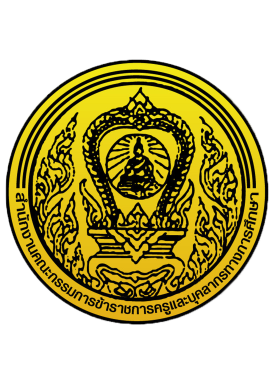 ร่างพระราชบัญญัติระเบียบข้าราชการครูและบุคลากรทางการศึกษา 
(ฉบับที่..) พ.ศ. .... มีการแก้ไข มาตรา 102 มีหลักการสำคัญ ดังนี้
3. กรณีที่ศาลปกครอง มีคำพิพากษาถึงที่สุดให้เพิกถอนคำสั่งลงโทษ หรือโดยองค์กรพิจารณาอุทธรณ์ หรือองค์กรตรวจสอบรายงานการดำเนินการทางวินัยมีคำวินิจฉัยถึงที่สุดหรือมีมติให้เพิกถอนคำสั่งลงโทษเพราะเหตุกระบวนการดำเนินการทางวินัยไม่ชอบด้วยกฎหมาย ผู้มีอำนาจจะต้องดำเนินการทางวินัยให้แล้วเสร็จภายในสองปีนับแต่วันที่มีคำพิพากษาถึงที่สุด หรือมีคำวินิจฉัยถึงที่สุดหรือมีมติ
4. กรณีที่ ป.ป.ช. หรือ ป.ป.ท. ชี้มูลความผิดข้าราชการซึ่งพ้นจากราชการไปแล้วนั้น การดำเนินการทางวินัยและสั่งลงโทษแก่ผู้นั้นให้เป็นไปตามหลักเกณฑ์และเงื่อนไขที่กำหนดไว้ในกฎหมายประกอบรัฐธรรมนูญว่าด้วยการป้องกันและปราบปรามการทุจริต หรือกฎหมายว่าด้วยมาตรการของฝ่ายบริหารในการป้องกันและปราบปรามการทุจริต แล้วแต่กรณี
สำนักงานคณะกรรมการข้าราชการครูและบุคลากรทางการศึกษา
www.otepc.go.th
9
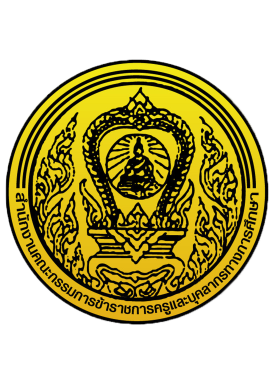 สำนักงาน ก.ค.ศ. ได้มีหนังสือแจ้งไปยังส่วนราชการ หน่วยงานการศึกษา และหน่วยงานที่มีหน้าที่เกี่ยวข้อง                   ตามหนังสือสำนักงาน ก.ค.ศ. ด่วนที่สุด ที่ ศธ 0206.9/1021 ลงวันที่ 16 พฤศจิกายน 2561 ขอให้หน่วยงานสำรวจเรื่อง                การดำเนินการทางวินัยแก่ข้าราชการครูและบุคลากร                    ทางการศึกษา ผู้พ้นจากราชการซึ่งอยู่ในความรับผิดชอบ                 และแจ้งให้สำนักงาน ก.ค.ศ. ทราบ
สำนักงานคณะกรรมการข้าราชการครูและบุคลากรทางการศึกษา
www.otepc.go.th
10
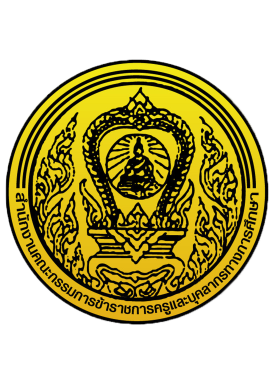 จากการสำรวจมีหน่วยงานที่มีเรื่องการดำเนินการทางวินัยแก่ข้าราชการครูและบุคลากรทางการศึกษาผู้พ้นจากราชการ จำนวน 85 หน่วยงาน และมีผู้ถูกดำเนินการทางวินัยทั้งสิ้น 221 ราย
สำนักงานคณะกรรมการข้าราชการครูและบุคลากรทางการศึกษา
www.otepc.go.th
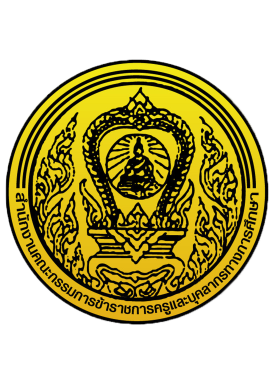 จำแนกเป็นข้าราชการครูและบุคลากรทางการศึกษาผู้พ้นจากราชการไปแล้วไม่เกิน 1 ปี จำนวน 73 ราย ดังนี้
สำนักงานคณะกรรมการข้าราชการครูและบุคลากรทางการศึกษา
www.otepc.go.th
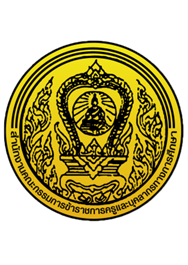 จำแนกเป็นข้าราชการครูและบุคลากรทางการศึกษา
ผู้พ้นจากราชการไปแล้วตั้งแต่ 1 ปี แต่ไม่ถึง 2 ปี จำนวน 59 ราย ดังนี้
สำนักงานคณะกรรมการข้าราชการครูและบุคลากรทางการศึกษา
www.otepc.go.th
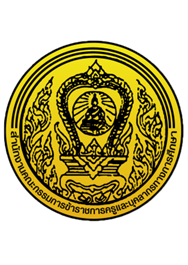 จำแนกเป็นข้าราชการครูและบุคลากรทางการศึกษาผู้พ้นจากราชการไปแล้วตั้งแต่ 2 ปี แต่ไม่ถึง 3 ปี จำนวน 43 ราย ดังนี้
สำนักงานคณะกรรมการข้าราชการครูและบุคลากรทางการศึกษา
www.otepc.go.th
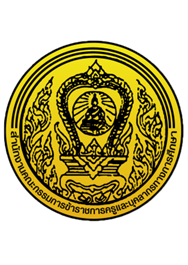 จำแนกเป็นข้าราชการครูและบุคลากรทางการศึกษาผู้พ้นจากราชการไปแล้วตั้งแต่ 3 ปีขึ้นไป จำนวน 46 ราย ดังนี้
สำนักงานคณะกรรมการข้าราชการครูและบุคลากรทางการศึกษา
www.otepc.go.th
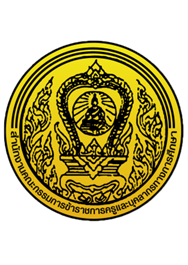 ก.ค.ศ. ได้มีมติให้สำนักงาน ก.ค.ศ. มีหนังสือ                แจ้งซักซ้อมและเร่งรัดการดำเนินการไปยังส่วนราชการ และหน่วยงานต่างๆ ที่มีเรื่องการดำเนินการทางวินัย               แก่ข้าราชการครูและบุคลากรทางการศึกษาผู้พ้นจากราชการไปแล้วและยังดำเนินการไม่แล้วเสร็จ พร้อมทั้งให้รายงานมาตรการเพื่อให้เรื่องที่ค้างการดำเนินการแล้วเสร็จทันต่อระยะเวลาที่กฎหมายกำหนด ตามหนังสือสำนักงาน ก.ค.ศ. ด่วนที่สุด ที่ ศธ 0206.9/7 ลงวันที่ 4 มกราคม 2562
สำนักงานคณะกรรมการข้าราชการครูและบุคลากรทางการศึกษา
www.otepc.go.th
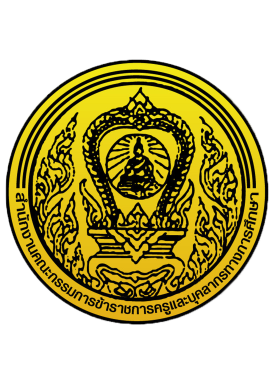 มาตรการป้องกันและปราบปรามการทุจริตและประพฤติมิชอบในระบบราชการ
17
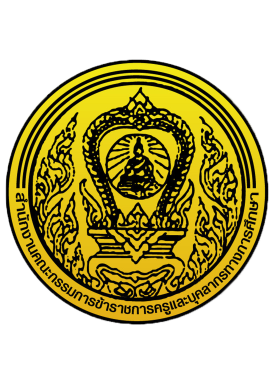 คณะรักษาความสงบแห่งชาติ ได้กำหนดมาตรการป้องกันและปราบปรามการทุจริตและประพฤติมิชอบในระบบราชการ
และมีมติให้แจ้งคณะรัฐมนตรีรับทราบและสั่งการให้ส่วนราชการหน่วยงานถือปฏิบัติตามหลักเกณฑ์การดำเนินการเพื่อประโยชน์ในการตรวจสอบป้องกันและปราบปรามการทุจริตและประพฤติมิชอบในระบบราชการโดยเคร่งครัด
สำนักงานคณะกรรมการข้าราชการครูและบุคลากรทางการศึกษา
www.otepc.go.th
18
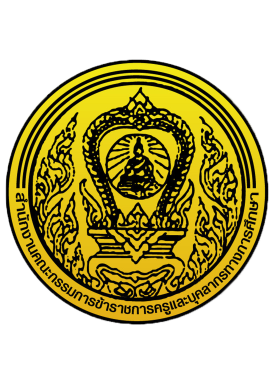 1. ในกรณีมีข้อร้องเรียนเกี่ยวกับการทุจริตและประพฤติมิชอบ
มีเหตุน่าเชื่อถือว่าจะทำให้เกิดความเสียหายแก่ราชการหรือทำให้เกิดความเดือดร้อนแก่ประชาชน (*แม้ผลจะยังไม่ชี้มูลความผิดได้ก็ตาม)
ให้พิจารณาปรับย้ายไปดำรงตำแหน่งอื่นชั่วคราว
1.1
ส่วนราชการต้นสังกัด
ตรวจสอบข้อเท็จจริงเบื้องต้นให้แล้วเสร็จ* ภายใน 7 วัน
ให้เสนอให้มีการย้ายหรือโอนไปแต่งตั้งให้ดำรงตำแหน่งในอัตรากำลังชั่วคราวเป็นกรณีพิเศษในสำนักนายกรัฐมนตรีอื่นชั่วคราว
กรณีเป็นเรื่องร้ายแรงหรือมีผลกระทบต่อความเชื่อมั่นและไว้วางใจของประชาชน
รายงานผล ต่อหัวหน้าส่วนราชการและรัฐมนตรีเจ้าสังกัดทันที
สำนักงานคณะกรรมการข้าราชการครูและบุคลากรทางการศึกษา
www.otepc.go.th
19
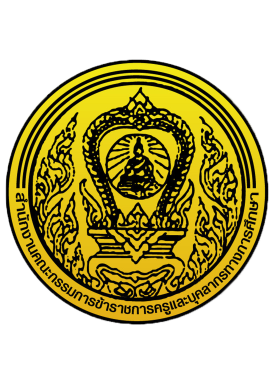 1. ในกรณีมีข้อร้องเรียนเกี่ยวกับการทุจริตและประพฤติมิชอบ (ต่อ)
   1.2 ได้ความว่ามีมูลอันควรกล่าวหาว่ากระทำผิดวินัยอย่างร้ายแรง/
กระทำความผิดอาญา
ส่วนราชการต้นสังกัด
พิจารณาการดำเนินการทางวินัยหรือทางอาญา* ภายใน 30 วัน
รายงานความคืบหน้า ต่อหัวหน้าส่วนราชการและรัฐมนตรีเจ้าสังกัดเป็นระยะ ตามความเหมาะสม
สำนักงานคณะกรรมการข้าราชการครูและบุคลากรทางการศึกษา
www.otepc.go.th
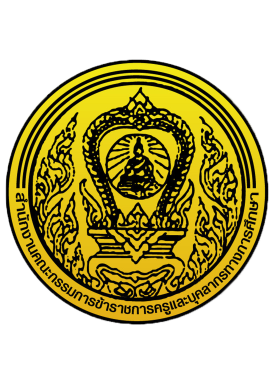 2. ในกรณีที่ตรวจสอบข้อเท็จจริงแล้วพบว่ามีหลักฐานถึงขั้นชี้มูลความผิดได้





   

***อาจพิจารณาให้ผู้นั้นออกจากราชการไว้ก่อนหรือออกจากตำแหน่งก็ได้ตามความจำเป็นและเหมาะสม และหากมีความเกี่ยวข้องกับการกระทำความผิดทางอาญาด้วยให้ส่งเรื่องให้หน่วยงานของรัฐที่มีหน้าที่รับผิดชอบพิจารณาดำเนินคดีทันที
รายงานหัวหน้าส่วนราชการและรัฐมนตรีเจ้าสังกัดเพื่อทราบและเร่งรัดการดำเนินการอย่างสม่ำเสมอ
ดำเนินการทางวินัยโดยเร็ว
ส่วนราชการต้นสังกัด
สำนักงานคณะกรรมการข้าราชการครูและบุคลากรทางการศึกษา
www.otepc.go.th
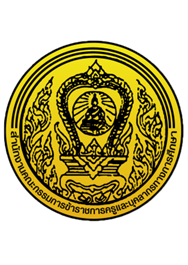 กระบวนการดำเนินการทางวินัยให้เป็นไปตามกฎหมาย กฎ ระเบียบที่เกี่ยวข้องตามปกติ แต่ให้เร่งดำเนินการให้แล้วเสร็จโดยเร็ว โดยพิจารณาจัดลำดับความสำคัญ ความสนใจของประชาชน และมูลค่าความเสียหาย
สำนักงานคณะกรรมการข้าราชการครูและบุคลากรทางการศึกษา
www.otepc.go.th
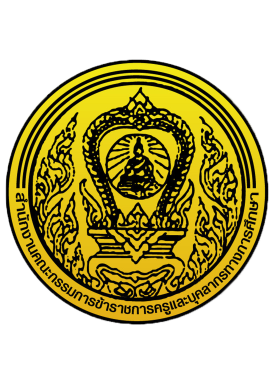 3. การปฏิบัติตามนโยบายของรัฐบาลหรือคณะรักษาความสงบแห่งชาติ ที่ทำให้การปฏิบัติราชการเกิดความล่าช้า หรือไม่มีประสิทธิภาพ ทำให้เกิดความเสียหายแก่ราชการ หรือเกิดความเดือดร้อนแก่ประชาชน
ต้องพิจารณาให้มีการย้ายหรือโอนไปแต่งตั้งให้ดำรงตำแหน่งอื่น  
4. ให้หน่วยงานของรัฐที่เกี่ยวข้องพิจารณาจัดให้มีมาตรการคุ้มครองพยาน หรือผู้ให้ข้อมูลหรือเบาะแสอย่างเหมาะสม
5. ให้คณะรัฐมนตรีพิจารณาสั่งการให้ส่วนราชการและหน่วยงานของรัฐ  ที่เกี่ยวข้องยึดถือปฏิบัติตามหลักเกณฑ์นี้โดยเคร่งครัด
สำนักงานคณะกรรมการข้าราชการครูและบุคลากรทางการศึกษา
www.otepc.go.th
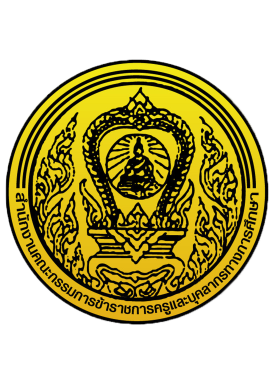 ผลดำเนินการทางวินัย 
   กรณีที่เป็นการกระทำความผิดต่อตำแหน่งหน้าที่ราชการ หรือเป็นความผิดทางวินัยแต่ไม่ถึงขั้นปลดออก หรือไล่ออก ให้ส่วนราชการต้นสังกัด ดำเนินการปรับย้ายจากตำแหน่งเดิม ไปดำรงตำแหน่งอื่นเป็นการชั่วคราว และห้ามปรับย้ายกลับไปดำรงตำแหน่งหน้าที่ในลักษณะเดิม หรือแต่งตั้งให้ดำรงตำแหน่งสูงขึ้นภายในเวลา 3 ปี
สำนักงานคณะกรรมการข้าราชการครูและบุคลากรทางการศึกษา
www.otepc.go.th
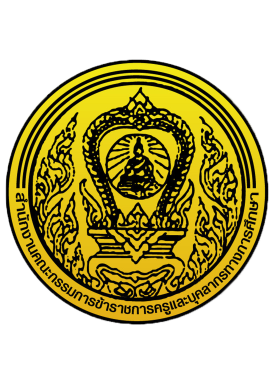 การสั่งพักราชการ/การสั่งให้ออกจากราชการไว้ก่อนที่เกี่ยวมาตรการ
กรณีที่จะสั่งให้ข้าราชการครูและบุคลากรทางการศึกษาพักราชการ            1.ถูกตั้งกรรมการสอบสวนวินัยอย่างร้ายแรง
   2.ถูกฟ้องคดีอาญาหรือต้องหาว่ากระทำผิดอาญา เว้นแต่เป็นความผิดที่ได้กระทำโดยประมาทหรือลหุโทษและพนักงานอัยการมิได้รับเป็นทนายแก้ต่างให้ ในเรื่องเกี่ยวกับ
         การทุจริตต่อหน้าที่ราชการ 
         ความประพฤติ หรือพฤติการณ์อันไม่น่าไว้วางใจ
   และถ้าให้อยู่ในหน้าที่ราชการอาจเกิดความเสียหาย
สำนักงานคณะกรรมการข้าราชการครูและบุคลากรทางการศึกษา
www.otepc.go.th
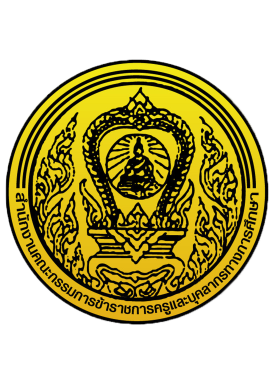 การสั่งให้ออกจากราชการไว้ก่อน
              มีเหตุที่อาจถูกสั่งพักราชการ และผู้มีอำนาจพิจารณาเห็นว่าการสอบสวนพิจารณาจะไม่แล้วเสร็จโดยเร็ว
        มีเหตุที่อาจถูกสั่งพักราชการเกิน 1 ปี
สำนักงานคณะกรรมการข้าราชการครูและบุคลากรทางการศึกษา
www.otepc.go.th
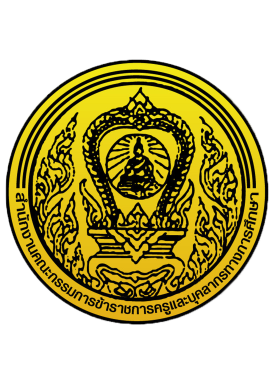 คำพิพากษาศาลปกครองสูงสุด  อ.๗/๒๕๕๗                การสั่งลงโทษวินัยอย่างร้ายแรงกรณี ปปช.ชี้มูล
คดีนี้ผู้บังคับบัญชาได้เคยมีคำสั่งลงโทษตัดเงินเดือน สำหรับการกระทำความผิดในกรณีผู้ฟ้องคดี ได้รับแต่งตั้งเป็นประธานกรรมการตรวจการจ้างโดยไม่ได้ออกไปตรวจสอบโครงการก่อสร้างตามแบบแปลนที่กำหนด ต่อมา ปปช. มีมติว่า การกระทำของผู้ฟ้องคดีตามพฤติการณ์ดังกล่าวเป็นการกระทำผิดวินัยอย่างร้ายแรงฐานทุจริตต่อหน้าที่ราชการ  ผู้บังคับบัญชาจึงต้องดำเนินการตามมาตรา ๙๒ มาตรา ๙๓ แห่ง พ.ร.บ.ประกอบรัฐธรรมนูญฯ โดยถือเอาสำนวนไต่สวนเป็นสำนวนสอบสวนทางวินัย และ มีคำสั่งลงโทษไล่ผู้ฟ้องคดีออกจากราชการ กรณีกระทำการทุจริตต่อหน้าที่ราชการจากพฤติการณ์การกระทำเดิม ตามมติ ปปช.
สำนักงานคณะกรรมการข้าราชการครูและบุคลากรทางการศึกษา
www.otepc.go.th
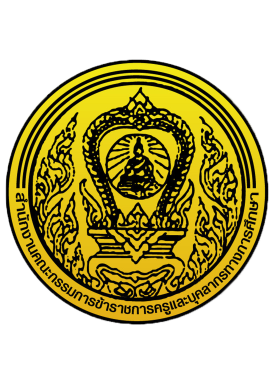 กรณีนี้เป็นการสั่งลงโทษผู้ฟ้องคดีซ้ำอีกครั้งหนึ่ง สำหรับการกระทำความผิดวินัยของผู้ฟ้องคดีเรื่องเดียวกันกับที่ผู้ฟ้องคดีเคยถูกลงโทษทางวินัยมาแล้ว อันเป็นการต้องห้ามตามหลักกฎหมายทั่วไปและรัฐธรรมนูญ แม้จะเป็นความจริงว่าผู้บังคับบัญชาต้องผูกพันสั่งลงโทษตามมติ ปปช. ตามพ.ร.บ.ประกอบรัฐธรรมนูญฯ แต่บทบัญญัติดังกล่าวก็หามีผลเป็นการยกเลิกหรือยกเว้นหลักกฎหมายทั่วไป ที่ห้ามมิให้ลงโทษบุคคลใดมากกว่าหนึ่งครั้งสำหรับความผิดที่บุคคลนั้นกระทำเพียงครั้งเดียว และผู้ถูกฟ้องคดีก็อาจปฏิบัติตาม พ.ร.บ.ประกอบรัฐธรรมนูญฯ โดยมีคำสั่งลงโทษทางวินัยร้ายแรงฐานทุจริตต่อหน้าที่ราชการ โดยเพิกถอนคำสั่งลงโทษตัดเงินเดือนให้มีผลย้อนหลังไปถึงวันออกคำสั่งดังกล่าวเสียก่อนและเมื่อได้ดำเนินการแล้วย่อมถือได้ว่าผู้ฟ้องคดีไม่เคยถูกลงโทษทางวินัยจากการกระทำความผิดในกรณีเรื่องเดียวกันนี้มาก่อน
การที่ผู้ถูกฟ้องคดีมีคำสั่งไล่ผู้ฟ้องคดีออกจากราชการโดยที่มิได้เพิกถอนคำสั่งลงโทษตัดเงินเดือนเสียก่อนจึงเป็นคำสั่งที่ไม่ชอบด้วยกฎหมาย
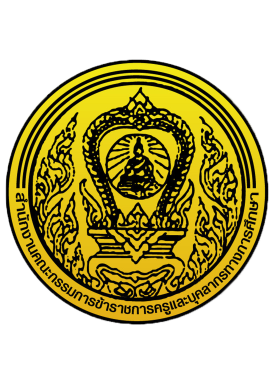 การปฏิบัติตามมาตรา 46 แห่งพระราชบัญญัติประกอบรัฐธรรมนูญว่าด้วยการตรวจเงินแผ่นดิน พ.ศ. 2542 (สตง. ชี้มูล)คำวินิจฉัยคณะกรรมการกฤษฎีกา เรื่องเสร็จที่ 944/2561
กรณี สตง. แจ้งผลการตรวจสอบข้อเท็จจริงและเห็นควรให้ดำเนินการทางวินัยและอาญา ในกรณีมีพฤติการณ์น่าเชื่อว่าเป็นการทุจริตหรือมีการใช้อำนาจโดยมิชอบ
     มาตรา 46 วรรคหนึ่ง กำหนดให้เมื่อคณะกรรมการตรวจเงินแผ่นดินตรวจสอบพบว่ามีพฤติการณ์น่าเชื่อว่าเป็นการทุจริต หรือใช้อำนาจโดยมิชอบ ก่อให้เกิดความเสียหายแก่เงินหรือทรัพย์สินของราชการ ให้คณะกรรมการแจ้งต่อพนักงานสอบสวนเพื่อดำเนินคดี และแจ้งผลให้ผู้รับตรวจหรือกระทรวงเจ้าสังกัด หรือผู้บังคับบัญชา ... ดำเนินการตามกฎหมายหรือตามระเบียบแบบแผนที่ทางราชการกำหนด
     บทบัญญัติดังกล่าวไม่ได้กำหนดให้หน่วยรับตรวจที่ได้รับแจ้งผลการตรวจสอบของ สตง. จะต้องไปดำเนินการร้องทุกข์กล่าวโทษต่อพนักงานสอบสวน มีเพียงกำหนดให้คณะกรรมการตรวจเงินแผ่นดินแจ้งต่อพนักงานสอบสวนเพื่อดำเนินคดี หากพบว่ามีพฤติการณ์น่าเชื่อว่าเป็นการทุจริตหรือมีการใช้อำนาจโดยมิชอบ ประกอบกับ มาตรา 7 และมาตรา 95 วรรคสอง กำหนดให้ผู้ว่าการตรวจเงินแผ่นดิน ส่งเรื่องให้คณะกรรมการ ป.ป.ช. ดำเนินการตามหน้าที่ต่อไป
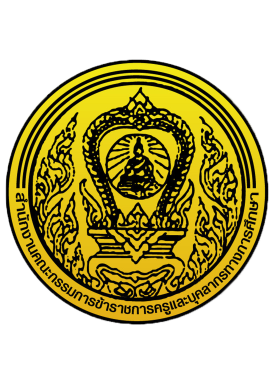 การปฏิบัติตามมาตรา 46 แห่งพระราชบัญญัติประกอบรัฐธรรมนูญว่าด้วยการตรวจเงินแผ่นดิน พ.ศ. 2542 (สตง. ชี้มูล) (ต่อ)
สำหรับการดำเนินการทางวินัย ไม่มีบทบัญญัติใดกำหนดให้หน่วยรับตรวจต้องดำเนินการทางวินัยโดยผูกพันข้อเท็จจริงตามผลการตรวจสอบของ สตง. จึงต้องเป็นไปตามกฎหมายและระเบียบที่เกี่ยวข้องของประเภทข้าราชการนั้น ๆ ประกอบกับข้อ 6 วรรคหนึ่งแห่งระเบียบสำนักนายกรัฐมนตรีว่าด้วยการเร่งรัดติดตามเกี่ยวกับกรณีเงินขาดบัญชีหรือเจ้าหน้าที่ของรัฐทุจริต พ.ศ. 2546 กำหนดว่า กรณี สตง. ตรวจสอบพบว่าเจ้าหน้าที่ของรัฐทุจริตและได้ชี้มูลความผิดแล้ว ให้หน่วยงานของรัฐดำเนินการทางแพ่ง ทางอาญา หรือทางวินัยแก่ผู้ที่เกี่ยวข้องอย่างเคร่งครัด โดยไม่ต้องแต่งตั้งหาคณะกรรมการสืบสวนหาข้อเท็จจริงอีก 
- ดังนั้น กรณีปรากฏผลการตรวจสอบมีพฤติการณ์น่าเชื่อว่ามีการทุจริต และระบุถึงตัวเจ้าหน้าที่ที่กระทำผิดว่าได้แก่ผู้ใดพร้อมหลักฐานเบื้องต้นเกี่ยวกับการกระทำผิดจึงต้องดำเนินการทางวินัยตามกฎหมายและระเบียบ โดยมิต้องตั้งคณะกรรมการสืบสวนหาข้อเท็จจริง 
- สำหรับกรณีปรากฏผลการตรวจสอบมีพฤติการณ์น่าเชื่อว่ามีการทุจริต แต่มิได้มีการระบุถึงตัวเจ้าหน้าที่ผู้กระทำความผิด หน่วยรับตรวจก็ย่อมมีดุลพินิจที่จะตั้งคณะกรรมการสืบสวนหาข้อเท็จจริง หรือคณะกรรมการสอบสวนทางวินัยตามกฎหมายและระเบียบที่เกี่ยวข้องต่อไป
รัฐธรรมนูญแห่งราชอาณาจักไทย พุทธศักราช 2560
มาตรา ๒๓๔ คณะกรรมการป้องกันและปราบปรามการทุจริตแห่งชาติมีหน้าที่และอํานาจ ดังต่อไปนี้ 
	(๒) ไต่สวนและวินิจฉัยว่าเจ้าหน้าที่ของรัฐร่ำรวยผิดปกติ กระทําความผิดฐานทุจริตต่อหน้าที่ หรือกระทําความผิดต่อตําแหน่งหน้าที่ราชการ หรือความผิดต่อตําแหน่งหน้าที่ในการยุติธรรม เพื่อดําเนินการต่อไปตามพระราชบัญญัติประกอบรัฐธรรมนูญว่าด้วยการป้องกันและปราบปรามการทุจริต
พระราชบัญญัติประกอบรัฐธรรมนูญว่าด้วยการป้องกันและปราบปรามการทุจริต พ.ศ. 2561
มาตรา ๒๘ คณะกรรมการ ป.ป.ช. มีหน้าที่และอํานาจ ดังต่อไปนี้  
	(๒) ไต่สวนและวินิจฉัยว่าเจ้าหน้าที่ขอองรัฐร่ำรวยผิดปกติ กระทําความผิดฐานทุจริตต่อหน้าที่ หรือกระทําความผิดต่อตําแหน่งหน้าที่ราชการ หรือความผิดต่อตําแหน่งหน้าที่ในการยุติธรรม 
มาตรา ๔๘ เมื่อความปรากฏต่อคณะกรรมการ ป.ป.ช. ไม่ว่าจะมีการกล่าวหาหรือไม่ ว่ามีการกระทําความผิดที่อยู่ในหน้าที่และอํานาจของคณะกรรมการ ป.ป.ช. ให้คณะกรรมการ ป.ป.ช. ดําเนินการตามหน้าที่และอํานาจโดยพลัน โดยในกรณีที่จําเป็นต้องมีการไต่สวน ต้องไต่สวนและ มีความเห็นหรือวินิจฉัยให้แล้วเสร็จภายในกําหนดเวลาที่คณะกรรมการ ป.ป.ช. กําหนด ซึ่งต้องไม่เกินสองปี นับแต่วันเริ่มดําเนินการไต่สวน
(ต่อ)
ในการกําหนดเวลาตามวรรคหนึ่ง ให้คณะกรรมการ ป.ป.ช. คํานึงถึงความรวดเร็ว ความยากง่าย ของการไต่สวน และอายุความของการดําเนินการในเรื่องนั้น โดยจะระบุระยะเวลาของการไต่สวนข้อกล่าวหา แต่ละประเภทที่แตกต่างกันก็ได้
	ในกรณีที่มีเหตุจําเป็นอันไม่อาจดําเนินการให้แล้วเสร็จตามระยะเวลาตามวรรคหนึ่งหรือวรรคสอง คณะกรรมการ ป.ป.ช. อาจขยายระยะเวลาออกไปตามที่จําเป็นได้แต่รวมแล้วต้องไม่เกินสามปี เว้นแต่ เป็นเรื่องที่จําเป็นต้องเดินทางไปไต่สวนในต่างประเทศ หรือขอให้หน่วยงานของต่างประเทศดําเนินการ ไต่สวนให้ หรือขอรับเอกสารหลักฐานจากต่างประเทศ จะขยายระยะเวลาออกเท่าที่จําเป็นก็ได้ 
	ในกรณีที่คณะกรรมการ ป.ป.ช. ได้รับแจ้งจากผู้ว่าการตรวจเงินแผ่นดินว่ามีหลักฐานอันควรเชื่อได้ว่า การใช้จ่ายเงินแผ่นดินมีพฤติการณ์อันเป็นการทุจริตต่อหน้าที่ จงใจปฏิบัติหน้าที่หรือใช้อํานาจขัดต่อ บทบัญญัติแห่งรัฐธรรมนูญหรือกฎหมาย
(ต่อ)
และเป็นกรณีที่ผู้ว่าการตรวจเงินแผ่นดินไม่มีอํานาจจะดําเนินการใดได้ ให้คณะกรรมการ ป.ป.ช. ดําเนินการไต่สวนโดยพลัน โดยให้ถือว่าเอกสารและหลักฐานที่ผู้ว่าการ ตรวจเงินแผ่นดินตรวจสอบหรือจัดทําขึ้นเป็นส่วนหนึ่งของสํานวนการไต่สวนของคณะกรรมการ ป.ป.ช. 
	ภายใต้กําหนดอายุความ เมื่อพ้นกําหนดเวลาตามวรรคหนึ่งหรือวรรคสาม หรือตามที่บัญญัติไว้ ในพระราชบัญญัติประกอบรัฐธรรมนูญนี้แล้ว คณะกรรมการ ป.ป.ช. ยังคงมีหน้าที่และอํานาจ ที่จะดําเนินการไต่สวน และมีความเห็น หรือวินิจฉัย หรือดําเนินการตามหน้าที่และอํานาจต่อไป แต่ให้คณะกรรมการ ป.ป.ช. พิจารณาสอบสวนและดําเนินการลงโทษผู้ที่เกี่ยวข้องตามควรแก่กรณีโดยเร็ว
มาตรา ๙๘ (วรรคหนึ่ง) เมื่อผู้บังคับบัญชาหรือผู้มีอํานาจแต่งตั้งถอดถอนผู้ถูกกล่าวหาได้รับสํานวน การไต่สวนของคณะกรรมการ ป.ป.ช. ตามมาตรา ๙๑ แล้ว ให้ผู้บังคับบัญชาหรือผู้มีอํานาจแต่งตั้งถอดถอนผู้ถูกกล่าวหาผู้นั้นพิจารณาโทษทางวินัยตามฐานความผิดที่คณะกรรมการ ป.ป.ช. ได้มีมติโดยไม่ต้อง แต่งตั้งคณะกรรมการสอบสวนวินัยอีก โดยในการพิจารณาโทษทางวินัยแก่ผู้ถูกกล่าวหา ให้ถือว่าสํานวน การไต่สวนของคณะกรรมการ ป.ป.ช. เป็นสํานวนการสอบสวนทางวินัยของคณะกรรมการสอบสวนวินัย ตามกฎหมาย ระเบียบ หรือข้อบังคับว่าด้วยการบริหารงานบุคคลของผู้ถูกกล่าวหานั้น แล้วแต่กรณี
มาตรา ๙๘ (วรรคสาม) การดําเนินการทางวินัยตามวรรคหนึ่ง ให้ผู้บังคับบัญชาหรือผู้มีอํานาจแต่งตั้งถอดถอนพิจารณา สั่งลงโทษผู้ถูกกล่าวหาภายในสามสิบวันนับแต่วันที่ได้รับเรื่องจากคณะกรรมการ ป.ป.ช. หรือภายในสามสิบวัน นับแต่วันที่ผู้บังคับบัญชาหรือผู้มีอํานาจแต่งตั้งถอดถอนได้รับแจ้งมติที่ได้ขอให้คณะกรรมการ ป.ป.ช. พิจารณาทบทวนตามมาตรา ๙๙ วรรคสอง ทั้งนี้ ไม่ว่าผู้ถูกกล่าวหานั้นจะพ้นจากการเป็นเจ้าหน้าที่ ของรัฐก่อนหรือหลังที่คณะกรรมการ ป.ป.ช. ได้มีมติวินิจฉัยมูลความผิด เว้นแต่คณะกรรมการ ป.ป.ช. จะมีมติเมื่อพ้นกําหนดเวลาตามมาตรา ๔๘ แล้ว แต่ไม่เป็นการตัดอํานาจคณะกรรมการ ป.ป.ช. ที่จะดําเนินการเพื่อดําเนินคดีอาญาต่อไป
มาตรา ๙๙ ในการพิจารณาลงโทษทางวินัยตามคําวินิจฉัยของคณะกรรมการ ป.ป.ช. หากผู้บังคับบัญชาหรือผู้มีอํานาจแต่งตั้งถอดถอนมีพยานหลักฐานใหม่อันแสดงได้ว่าผู้ถูกกล่าวหามิได้ มีการกระทําความผิดตามที่กล่าวหาหรือกระทําความผิดในฐานความผิดที่แตกต่างจากที่ถูกกล่าวหา ให้ผู้บังคับบัญชาหรือผู้มีอํานาจแต่งตั้งถอดถอน มีหนังสือพร้อมเอกสารและพยานหลักฐานถึง คณะกรรมการ ป.ป.ช. เพื่อขอให้พิจารณาทบทวนมตินั้นได้ภายในสามสิบวันนับแต่วันที่ได้รับเรื่อง จากคณะกรรมการ ป.ป.ช.
มาตรา ๑๐๐ ผู้บังคับบัญชาหรือผู้มีอํานาจแต่งตั้งถอดถอนหรือผู้ใดไม่ดําเนินการตามมาตรา ๙๘ โดยไม่มีเหตุอันสมควร ให้ถือว่าผู้บังคับบัญชาหรือผู้มีอํานาจแต่งตั้งถอดถอนจงใจปฏิบัติหน้าที่ขัดต่อกฎหมาย หรือกระทําผิดวินัยอย่างร้ายแรง ตามกฎหมาย ระเบียบ หรือข้อบังคับว่าด้วยการบริหารงานบุคคลของ ผู้ถูกกล่าวหานั้น
มาตรา ๑๐๑ ผู้ซึ่งถูกลงโทษตามมาตรา ๙๘ ที่มีสิทธิฟ้องคดีต่อศาลปกครอง จะฟ้องคดี ต่อศาลปกครองภายในเก้าสิบวันนับแต่วันที่ถูกลงโทษโดยไม่ต้องอุทธรณ์ตามกฎหมาย ระเบียบ หรือข้อบังคับ ว่าด้วยการบริหารงานบุคคลของผู้ถูกลงโทษนั้น หรือจะดําเนินการอุทธรณ์ดุลพินิจในการกําหนดโทษของ ผู้บังคับบัญชาตามกฎหมาย ระเบียบ หรือข้อบังคับว่าด้วยการบริหารงานบุคคลของผู้ถูกลงโทษนั้นก่อนก็ได้
พระราชบัญญัติวิธีปฏิบัติราชการทางปกครอง พ.ศ.  2539
มาตรา ๔๐ คําสั่งทางปกครองที่อาจอุทธรณ์หรือโต้แย้งต่อไปได้ให้ระบุกรณีที่อาจอุทธรณ์หรือโต้แย้ง การยื่นคำอุทธรณ์หรือคำโต้แย้ง และระยะเวลาสำหรับการอุทธรณ์หรือการโต้แย้งดังกล่าวไว้ด้วย 
	ในกรณีที่มีการฝ่าฝืนบทบัญญัติตามวรรคหนึ่ง ให้ระยะเวลาสำหรับการอุทธรณ์หรือการโต้แย้งเริ่มนับใหม่ตั้งแต่วันที่ได้รับแจ้งหลักเกณฑ์ตามวรรคหนึ่ง แต่ถ้าไม่มีการแจ้งใหม่และระยะเวลาดังกล่าวมีระยะเวลาสั้นกว่าหนึ่งปี ให้ขยายเป็นหนึ่งปีนับแต่วันทีได้รับคำสั่งทางปกครอง
มาตรา ๑๒๒ วรรคสาม ในกรณีตามวรรคหนึ่งให้คณะกรรมการ ป.ป.ช. แจ้ง
คําวินิจฉัยพร้อมด้วยข้อเท็จจริงโดยสรุป ไปยังผู้บังคับบัญชาหรือผู้มีอํานาจแต่งตั้ง
ถอดถอนของผู้ถูกกล่าวหาภายในสามสิบวันนับแต่วันที่วินิจฉัย เพื่อสั่งลงโทษไล่ออกภายในหกสิบวันนับแต่วันที่ได้รับแจ้ง โดยให้ถือว่ากระทําการทุจริตต่อหน้าที
มาตรา ๑๓๖ เมื่อผู้บังคับบัญชาของเจ้าพนักงานของรัฐมีคําสั่งให้ดําเนินการสอบสวนทางวินัย แก่เจ้าพนักงานของรัฐในความผิดฐานทุจริตต่อหน้าที่ ให้แจ้งให้คณะกรรมการ ป.ป.ช. ทราบภายใน สามสิบวันนับแต่วันที่มีคําสั่ง ในกรณีเช่นนั้น คณะกรรมการ ป.ป.ช. จะสั่งให้ผู้บังคับบัญชารายงาน ความคืบหน้าและผลของการดําเนินการ หรือจะให้ส่งเรื่องให้คณะกรรมการ ป.ป.ช. เพื่อดําเนินการต่อไปก็ได้ และให้นําความในมาตรา ๖๖ มาใช้บังคับด้วยโดยอนุโลม
มาตรา ๑๘๐ ผู้ใดเปิดเผยข้อความ ข้อเท็จจริง หรือข้อมูลที่คณะกรรมการ ป.ป.ช. 
หรือ พนักงานเจ้าหน้าที่ได้มาเนื่องจากการปฏิบัติหน้าที่ตามพระราชบัญญัติประกอบรัฐธรรมนูญนี้ ต้องระวางโทษ จําคุกไม่เกินหนึ่งปี หรือปรับไม่เกินสองหมื่นบาท หรือทั้งจําทั้งปรับ เว้นแต่เป็นการเปิดเผยตามมาตรา ๓๖
	หากการเปิดเผยตามวรรคหนึ่งเป็นการเปิดเผยชื่อและที่อยู่ของผู้กล่าวหา หรือชื่อและที่อยู่ ของผู้ชี้ช่อง แจ้งเบาะแส หรือให้ข้อมูลหรือข้อเท็จจริง หรือเปิดเผยทะเบียนที่จัดทําขึ้นตามมาตรา ๖๐ วรรคสี่ ผู้นั้นต้องระวางโทษจําคุกตั้งแต่หนึ่งปีถึงห้าปีและปรับตั้งแต่สองหมื่นบาทถึงหนึ่งแสนบาท
คำวินิจฉัยศาลรัฐธรรมนูญ ที่ 2/2546 ลงวันที่ 6 กุมภาพันธ์ 2546
ศาลรัฐธรรมนูญวินิจฉัยว่า อำนาจหน้าที่ของคณะกรรมการ ป.ป.ช. ในการไต่สวนและวินิจฉัยตามรัฐธรรมนูญ มาตรา 301 วรรคหนึ่ง (3) เพื่อดำเนินการต่อไปตามกฎหมายประกอบรัฐธรรมนูญว่าด้วยการป้องกันและปราบปรามการทุจริต เมื่อคณะกรรมการ ป.ป.ช.ได้ไต่สวนและวินิจฉัยว่า เจ้าหน้าที่ของรัฐกระทำความผิดฐานทุจริตต่อหน้าที่จึงเป็นอันยุติ ดังนั้น องค์กรที่มีอำนาจพิจารณาอุทธรณ์ จึงไม่อาจพิจารณาเปลี่ยนแปลงฐานความผิดทางวินัยตามที่คณะกรรมการ ป.ป.ช. วินิจฉัยยุติแล้ว ให้เป็นประการอื่นได้อีก
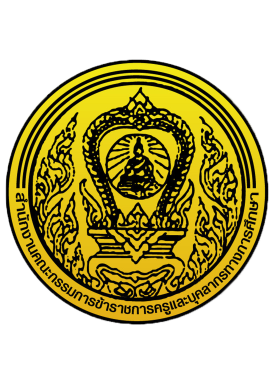 กฎ ก.ค.ศ. ว่าด้วยอำนาจการลงโทษ ภาคทัณฑ์ ตัดเงินเดือน ลดเงินเดือน พ.ศ. 2561
ประกาศในราชกิจจานุเบกษาและมีผลบังคับใช้เมื่อวันที่ 20 สิงหาคม 2561
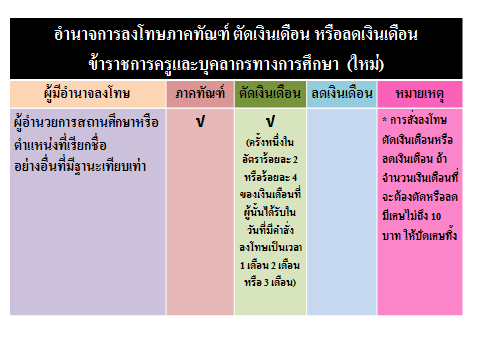 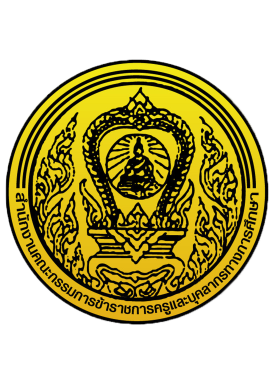 ในระหว่างที่ข้าราชการครุและบุคลากรทางการศึกษา ตำแหน่งที่มีใบอนุญาตประกอบวิชาชีพยังคงรับเงินเดือนเป็นแบบขั้น ก.ค.ศ. อาศัยอำนาจตามข้อ 5 ของกฎ ก.ค.ศ. ว่าด้วยอำนาจของการลงโทษฯ มีอำนาจสั่งลงโทษลดเงินเดือนครั้งหนึ่งไม่เกินหนึ่งขั้นไปพลางก่อน จนกว่ากฎ ก.ค.ศ. ว่าด้วยการเลื่อนเงินเดือนของข้าราชการครูและบุคลากรทางการศึกษา พ.ศ. .... มีผลใช้บังคับ
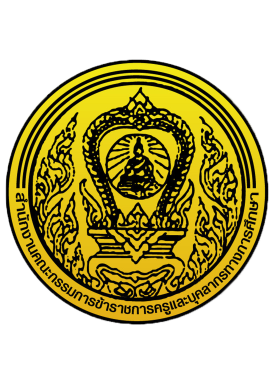 แนวคำพิพากษาที่เกี่ยวข้องกับการบริหารบุคคล
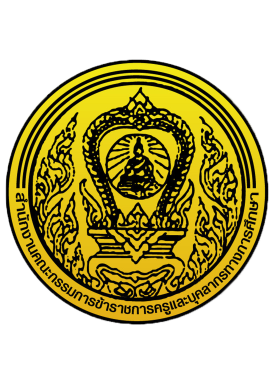 คำพิพากษาศาลปกครองสูงสุด คดีหมายเลขแดงที่ อ.600/2554  
    การแต่งตั้งคณะกรรมการสืบสวน สอบสวนวินัยซ้ำกัน
 คดีนี้.. มีคณะกรรมการสอบสวนทางวินัยอย่างร้ายแรงจำนวน  2 คนเคยเป็นกรรมการสืบสวนข้อเท็จจริง ต่อมาผู้บังคับบัญชามีคำสั่งแต่งตั้ง   ให้ทั้งสองคนมาเป็นกรรมการสอบสวนวินัยอย่างร้ายแรงอีก จึงทำให้     การพิจารณาทางปกครองไม่มีความเป็นกลางตามนัยมาตรา 16 วรรคหนึ่ง แห่งพระราชบัญญัติวิธีปฏิบัติราชการทางปกครอง พ.ศ. 2539 กล่าวคือ   ในการสืบสวนข้อเท็จจริงทั้ง 2 คน ในฐานะกรรมการมีความเห็นว่า พฤติการณ์ของผู้ฟ้องคดีมีมูลเป็นการกระทำผิดวินัยอย่างร้ายแรง         เมื่อบุคคลทั้งสองได้รับการแต่งตั้งให้เป็นคณะกรรมการสอบสวนวินัย   อย่างร้ายแรงอีก และคณะกรรมการสอบสวนทางวินัยอย่างร้ายแรงมีเพียง 3 คน บุคคลทั้งสองจึงเป็นเสียงข้างมาก ดังนั้น จึงทำให้ผลการสอบสวนทางวินัยอย่างร้ายแรง ย่อมคาดหมายได้อยู่แล้วว่าไม่อาจแตกต่างไปจาก ผลการสืบสวนข้อเท็จจริง
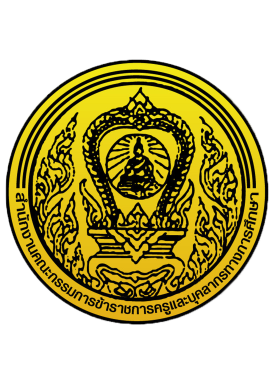 คำพิพากษาศาลปกครองสูงสุด คดีหมายเลขแดงที่ อ.600/2554 (ต่อ)
ประกอบกับการแต่งตั้งคณะกรรมการสอบสวนวินัยผู้ฟ้องคดีก็ไม่มีความจำเป็นถึงขนาดหากปล่อยให้ล่าช้าไปจะเสียหายต่อประโยชน์สาธารณะหรือสิทธิของบุคคล จะเสียหายโดยไม่มีการแก้ไข อีกทั้งไม่มีความจำเป็นต้องแต่งตั้งทั้งสองคนซึ่งเคยเป็นกรรมการสืบสวนมาเป็นกรรมการสอบสวนวินัยอย่างร้ายแรงอีก เพราะมีข้าราชการซึ่งอยู่ในสังกัดเดียวกันกับผู้ฟ้องคดีที่มีตำแหน่งไม่ต่ำกว่าผู้ฟ้องคดีอยู่เป็นจำนวนมาก จึงไม่อาจถือได้ว่าเป็นกรณีไม่มีเจ้าหน้าที่อื่นปฏิบัติหน้าที่ได้ เมื่อการแต่งตั้งคณะกรรมการสอบสวนวินัยอย่างร้ายแรงผู้ฟ้องคดี ซึ่งเป็นการพิจารณาทางปกครองไม่ชอบด้วยกฎหมาย การที่นำผลการสอบสวนมาใช้พิจารณาลงโทษทางวินัยผู้ฟ้องคดี จึงไม่ชอบด้วยกฎหมายเป็นเหตุให้คำสั่งที่ลงโทษไล่ผู้ฟ้องคดีออกจากราชการไม่ชอบด้วยกฎหมายด้วย จึงพิพากษาให้เพิกถอนคำสั่งลงโทษไล่ผู้ฟ้องคดีออกจากราชการ
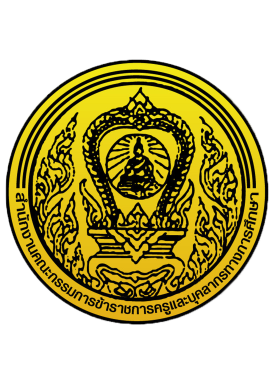 คำพิพากษาศาลปกครองสูงสุด อ.๑๙๕๗/๒๕๕๙
การแต่งตั้งคณะกรรมการสืบสวน สอบสวนวินัยซ้ำกัน
      คดีนี้.. มีคณะกรรมการสอบสวนทางวินัยอย่างร้ายแรง
 จำนวน ๕ คนโดยมี ๓ คน เคยเป็นกรรมการสอบข้อเท็จจริง
ในเรื่องนี้มาก่อน และปรากฏตามรายงานการสอบข้อเท็จจริง ว่า     การกระทำของผู้ฟ้องคดีมีมูลความผิดวินัยอย่างร้ายแรง   เห็นควรแต่งตั้งคณะกรรมการสอบสวนทางวินัยอย่างร้ายแรงต่อไป 
     ในชั้นสอบสวน คณะกรรมการสอบสวนทางวินัยอย่างร้ายแรง 
มีมติว่า ผู้ฟ้องคดีกระทำผิดตามที่ถูกกล่าวหาจริง เห็นควรลงโทษ    ปลดออกจากราชการ
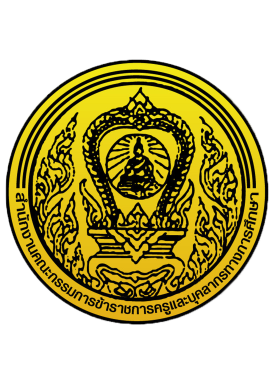 คำพิพากษาศาลปกครองสูงสุด อ.๑๙๕๗/๒๕๕๙ (ต่อ)

       แม้คณะกรรมการสอบสวนจะนำข้อเท็จจริงที่ได้จากการสอบข้อเท็จจริงมาประกอบการพิจารณาทางวินัยซึ่งอาจมีแนวโน้มว่าการใช้ดุลพินิจของคณะกรรมการสอบสวนทางวินัยอาจเห็นตามความเห็นเดิมที่เคยวินิจฉัยไว้ตามผลการสอบสวนข้อเท็จจริง แต่..การสอบข้อเท็จจริงเป็นกระบวนการที่มีขั้นตอนแยกส่วนออกจากการดำเนินการทางวินัยอย่างชัดเจน และการดำเนินการทางวินัยมีขั้นตอนในการรับประกันสิทธิของผู้ถูกกล่าวหาโดยมีการให้โอกาสชี้แจงและนำสืบแก้ข้อกล่าวหา
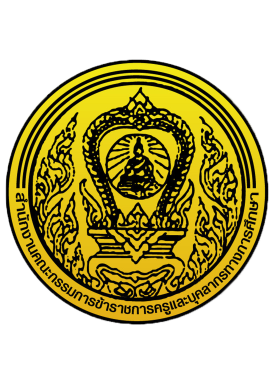 คำพิพากษาศาลปกครองสูงสุด อ.๑๙๕๗/๒๕๕๙ (ต่อ)

     เพื่อปกป้องสิทธิของตนต่อไปได้จนถึงในชั้นการพิจารณาอุทธรณ์ภายในฝ่ายปกครอง การที่มีกรรมการสืบสวน ๓ คนซ้ำกับคณะกรรมการที่มีอยู่ ๕ คนจึงไม่ถือว่ามีสภาพร้ายแรงอันอาจทำให้การพิจารณาไม่เป็นกลางไม่กระทบต่อความชอบด้วยกฎหมายของความเห็นของคณะกรรมการสอบข้อเท็จจริงและคณะกรรมการสอบสวนที่ได้ดำเนินการไปแล้วโดยชอบ อีกทั้งข้อเท็จจริงที่ได้จากการสอบสวนก็ชัดเจนพอที่จะวินิจฉัยได้ว่าผู้ฟ้องคดีได้กระทำความผิดวินัยโดยชัดแจ้ง
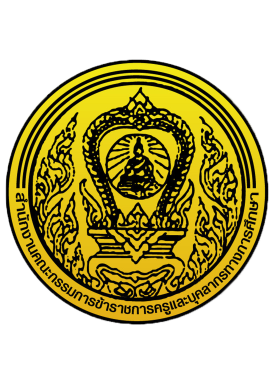 คำพิพากษาศาลปกครองสูงสุด ฟ.๓๕/๒๕๖๐
การแต่งตั้งคณะกรรมการสืบสวน สอบสวนวินัยซ้ำกัน
         คดีนี้มีคณะกรรมการสอบสวนทางวินัยอย่างร้ายแรงจำนวน ๒ คน
        เคยเป็นกรรมการสอบข้อเท็จจริงเพิ่มเติม ต่อมาผู้บังคับบัญชามีคำสั่งแต่งตั้งให้ทั้ง ๒ คนมาเป็นกรรมการสอบสวนวินัยอย่างร้ายแรงอีก จึงทำให้การพิจารณาทางปกครองไม่มีความเป็นกลางตามนัยมาตรา 16 วรรคหนึ่ง แห่งพระราชบัญญัติวิธีปฏิบัติราชการทางปกครอง พ.ศ. 2539 กล่าวคือ ในการสอบข้อเท็จจริงบุคคลทั้งสองได้รับการแต่งตั้งให้เป็นคณะกรรมการสอบสวนวินัยอย่างร้ายแรงอีก และคณะกรรมการสอบสวนทางวินัยอย่างร้ายแรงมีเพียง 3 คน บุคคลทั้งสองจึงเป็นเสียงข้างมาก จึงทำให้ ผลการสอบสวนทางวินัยอย่างร้ายแรง ย่อมคาดหมายได้อยู่แล้วว่าไม่อาจแตกต่างไปจาก ผลการสอบข้อเท็จจริงเพิ่มเติม
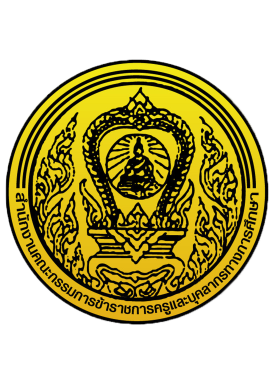 คำพิพากษาศาลปกครองสูงสุด  ฟ.๓๕/๒๕๖๐(ต่อ)
        ประกอบกับการแต่งตั้งคณะกรรมการสอบสวนวินัยอย่างร้ายแรงผู้ฟ้องคดีไม่มีความจำเป็นถึงขนาดหากปล่อยให้ล่าช้าไปจะเสียหายต่อประโยชน์สาธารณะหรือบุคคลจะเสียหายโดยไม่มีทางแก้ไข อีกทั้งไม่มีความจำเป็น
  ที่จะต้องแต่งตั้งทั้งสองเป็นกรรมการสอบสวนผู้ฟ้องคดีอีก เพราะมีบุคคลที่สามารถจะแต่งตั้งให้เป็นกรรมการสอบสวนได้อยู่เป็นจำนวนมาก ดังนั้น กระบวนการสอบสวนทางวินัยอย่างร้ายแรงผู้ฟ้องคดีจึงมิได้กระทำโดยถูกต้องตามรูปแบบ ขั้นตอนหรือวิธีการอันเป็นสาระสำคัญที่กำหนดไว้สำหรับการกระทำนั้น เมื่อการแต่งตั้งคณะกรรมการสอบสวนวินัยอย่างร้ายแรงผู้ฟ้องคดี ซึ่งเป็นการพิจารณาทางปกครองไม่ชอบด้วยกฎหมาย การที่นำผลการสอบสวนวินัยอย่างร้ายแรงผู้ฟ้องคดีมาใช้ในการพิจารณาโทษทางวินัย จึงไม่ชอบด้วยกฎหมายด้วย
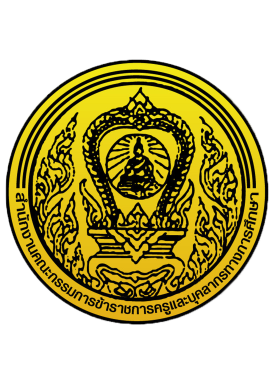 คำพิพากษาศาลปกครองสูงสุด อ.๔๓๘/๒๕๖๑

       คดีนี้ นายสมบัติ นายสมศักดิ์ และนายสมชาย เป็นกรรมการสืบข้อเท็จจริงกรณีผู้ฟ้องคดีถูกร้องเรียนว่าบกพร่องต่อหน้าที่ในตำแหน่งอธิการบดี ต่อมาคนทั้ง ๓  เป็นกรรมการสภามหาวิทยาลัย แล้วได้ร่วมพิจารณาลงมติถอดถอนผู้ฟ้องคดีออกจากตำแหน่งอธิการบดี ไม่ถือว่าบุคคลทั้ง ๓ มีสภาพร้ายแรงอันอาจทำให้การพิจารณาไม่เป็นกลาง เนื่องจากเป็นการดำเนินการคนละขั้นตอน
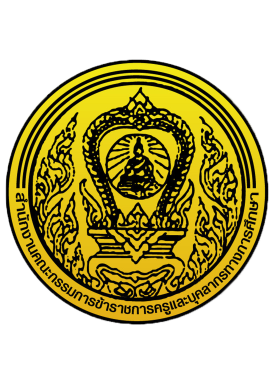 คำพิพากษาศาลปกครองสูงสุด  อ.๖๐๐/๒๕๕๑การร้องทุกข์คำสั่งว่ากล่าวตักเตือน
คดีนี้ผู้ถูกฟ้องคดี ๑ แต่งตั้งคณะกรรมการสอบสวนผู้ฟ้องคดี กรณีกระทำผิดวินัยอย่างร้ายแรง ภายหลังการสอบสวนเห็นว่า การกระทำของผู้ฟ้องคดี เป็นความผิดวินัยเล็กน้อยจึงให้งดโทษ โดยให้ว่ากล่าวตักเตือน
คำสั่งที่ให้ว่ากล่าวตักเตือนย่อมแสดงว่าผู้ฟ้องคดีกระทำความผิดวินัย
เมื่อผู้ฟ้องคดีเห็นว่าไม่ได้รับความเป็นธรรมเนื่องจากคณะกรรมการสอบสวน สอบสวนโดยมิได้รับฟังพยานฝ่ายผู้ฟ้องคดี จึงมีหนังสือร้องทุกข์ต่อผู้ถูกฟ้องคดีที่ ๒ เพื่อให้พิจารณาการว่ากล่าวตักเตือน แต่ผู้ถูกฟ้องคดีที่ ๒ เห็นว่าผู้ฟ้องคดีกระทำผิดตามที่ ถูกกล่าวหาจริง และมีมติยกคำร้องทุกข์ผู้ฟ้องคดี ผู้ฟ้องคดีจึงเป็นผู้ได้รับความเดือดร้อนเสียหาย และการแก้ไขหรือบรรเทาความเดือดร้อนเสียหาย ศาลอาจกำหนดคำบังคับตามมาตรา ๗๒ แห่ง พ.ร.บ. จัดตั้งศาลปกครองฯ ผู้ฟ้องคดีจึงมีสิทธิฟ้องคดีต่อศาลปกครอง การที่ศาลปกครองชั้นต้นมีคำสั่งไม่รับคำฟ้องไว้พิจารณา และให้จำหน่ายคดีออกจากศาลระบบความนั้น ศาลปกครองสูงสุดไม่เห็นพ้องด้วย
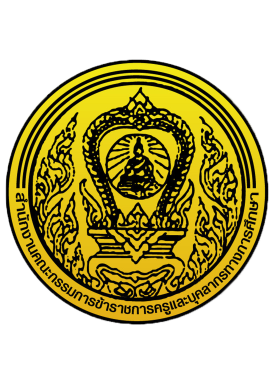 คำพิพากษาศาลปกครองสูงสุด  อ.๓/๒๕๕๕ การลงโทษนอกเหนือข้อกล่าวหาโดยไม่ให้โอกาสโต้แย้ง
ผู้ฟ้องคดีถูกกล่าวหาว่ากระทำผิดวินัยไม่ร้ายแรง กรณีไม่ให้เกียรติเพื่อนครู ใช้วาจาหยาบคายต่อหน้านักเรียนและเพื่อนครู ไม่เคารพสิทธิซึ่งกันและกัน ทำให้ได้รับการอับอายต่อนักเรียน และไม่รักษาความสามัคคีในหมู่คณะ ผู้บังคับบัญชาชั้นต้นเห็นสมควรลงโทษภาคทัณฑ์ แต่กรณีเป็นความผิดวินัยเล็กน้อยจึงงดโทษโดยทำทัณฑ์บนเป็นหนังสือ ต่อมาผู้บังคับบัญชาระดับเหนือขึ้นมา พิจารณารายงานการดำเนินการทางวินัย ได้สั่งลงโทษภาคทัณฑ์ โดยยกเอาเรื่องที่ผู้ฟ้องคดีทำโทษเด็กด้วยการตี ซึ่งผิดระเบียบกระทรวงศึกษาธิการ มาเป็นเหตุในการพิจารณาลงโทษนอกเหนือจากข้อกล่าวหาเดิม  ทั้งที่มิได้มีการแจ้งข้อกล่าวหาดังกล่าวต่อผู้ฟ้องคดี จึงเป็นการนำเรื่องที่นอกเหนือจากข้อกล่าวหามาลงโทษผู้ฟ้องคดี โดยมิได้ให้ผู้ฟ้องคดีมีโอกาสรับทราบข้อเท็จจริงอย่างเพียงพอและได้โต้แย้งแสดงพยานหลักฐาน คำสั่งลงโทษภาคทัณฑ์จึงเป็นคำสั่งที่มิชอบด้วยกฎหมาย
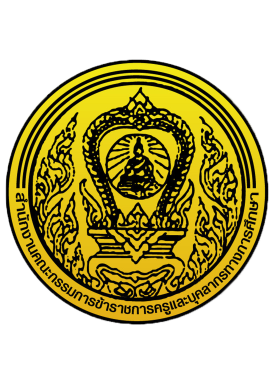 ผู้มีอำนาจสั่งแต่งตั้งกรรมการสอบสวน กรณี ผอ.สพท.ถูกกล่าวหาว่ากระทำผิดร่วมกันกับบุคลากรในสังกัด คำวินิจฉัยคณะกรรมการกฤษฎีกา เรื่องเสร็จที่ ๑๐๕๘/๒๕๖๑
กรณี ผอ.สพท.ถูกกล่าวหาว่ากระทำผิดร่วมกันกับบุคลากรทางการศึกษาอื่น           ในเขตพื้นที่การศึกษานั้น ตามมาตรา ๙๘ วรรคสอง กำหนดกรณีข้าราชการครูและบุคลากรทางการศึกษากระทำผิดร่วมกัน และในจำนวนผู้ถูกกล่าวหาดังกล่าวมีผู้มีอำนาจตามมาตรา ๕๓ ของผู้ถูกกล่าวหารายใดมีลำดับชั้นสูงกว่าผู้มีอำนาจ           ตามมาตรา ๕๓  ของผู้ถูกกล่าวหารายอื่น ก็ให้ผู้บังคับบัญชาในลำดับชั้นสูงกว่าดังกล่าว เป็นผู้สั่งแต่งตั้งกรรมการสอบสวนผู้ถูกกล่าวหาทั้งหมด  
       ดังนั้น เลขาธิการ กพฐ. ซึ่งเป็นผู้มีอำนาจตามมาตรา ๕๓  ของผอ.สพท. และเป็น
   ผู้มีลำดับชั้นสูงกว่าศึกษาธิการจังหวัด ซึ่งเป็นผู้มีอำนาจตามมาตรา ๕๓ ของบุคลากร                                       ทางการศึกษาอื่นในเขตพื้นที่การศึกษา จึงเป็นผู้มีอำนาจผู้สั่งแต่งตั้งกรรมการสอบสวน        ผู้ถูกกล่าวหาทั้งหมดทุกราย
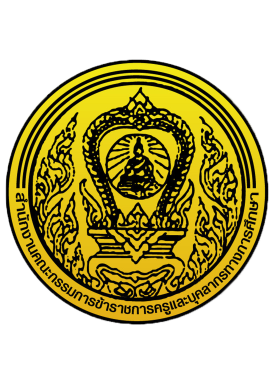 ผู้ถูกตั้งกรรมการสอบสวนคัดค้านผู้สั่งแต่งตั้งกรรมการสอบสวน
ข้าราชการครู ในเขตพื้นที่การศึกษา ถูกศึกษาธิการจังหวัดแต่งตั้งคณะกรรมการสอบสวนวินัยอย่างร้ายแรง ได้ยื่นคำร้องต่อปลัดกระทรวงศึกษาธิการ คัดค้าน            ผู้สั่งแต่งตั้งคณะกรรมการสอบสวนโดยอ้างว่าเป็นคู่กรณีในคดีอาญา มีสภาพร้ายแรงอันอาจทำให้การพิจารณาทางปกครองไม่เป็นกลาง หากปลัดกระทรวงศึกษาธิการ ซึ่งเป็นผู้บังคับบัญชาเหนือขึ้นไปหนึ่งชั้นของศึกษาธิการจังหวัด พิจารณาแล้วเห็นว่าการคัดค้านมีเหตุผลรับฟังได้ จะต้องสั่งให้ศึกษาธิการจังหวัดผู้นั้นพ้นจากการเป็นผู้มีอำนาจพิจารณาสำนวนการสอบสวนและสั่งการตามผลการสอบสวน และในกรณีเช่นนี้ปลัดกระทรวงศึกษาธิการ ซึ่งเป็นผู้บังคับบัญชาเหนือขึ้นไปหนึ่งชั้นของศึกษาธิการจังหวัด หรือผู้ที่ได้รับมอบหมายจากปลัดกระทรวงศึกษาธิการจะเป็นผู้พิจารณา      หรือสั่งการแทน ตามนัย กฎ ก.ค.ศ.วาด้วยการสอบสวนพิจารณา พ.ศ. ๒๕๕๐ ข้อ ๙
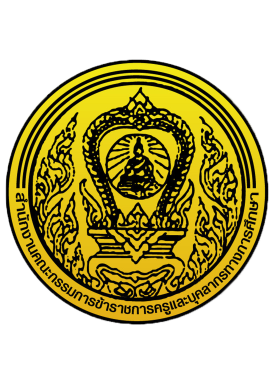 แนวทางการลงโทษทางวินัยตามมติคณะรัฐมนตรี  
		ศาลปกครองสูงสุดได้มีคำพิพากษาว่า เมื่อคณะรัฐมนตรีซึ่งเป็นองค์กรสูงสุดที่มีอำนาจหน้าที่ในการบริหารราชการแผ่นดิน          ตามบทบัญญัติแห่งรัฐธรรมนูญ หน่วยงานทางปกครองก็ต้องปฏิบัติตามนโยบายของคณะรัฐมนตรี การกำหนดหลักเกณฑ์เรื่องใด          ที่ไม่เป็นไปตามมติคณะรัฐมนตรีย่อมถือว่าเป็นการกระทำ               ที่ไม่ชอบด้วยกฎหมาย  
       (คำพิพากษาศาลปกครองสูงสุด ที่ อ.89/2549)
จบการบรรยาย
สวัสดีคะ
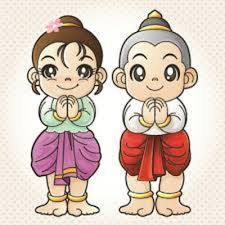